Avril Lavigne
“4 Real”
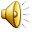 If I show you, get to know youIf I hold you just for todayI'm not gonna wanna let goI'm not gonna wanna go homeTell me you feel the same
'Cause I'm 4 real, are you 4 real?I can't help myself, it's the way I feelWhen you look me in the eyes, like you did last nightI can't stand to hear you say goodbye
Well, it feels so right 'cause it feels so rightJust to have you standing by my sideSo don't let me go 'cause you have my soulAnd I just wanted you to know
I don't wanna look back 'cause I know that we haveSomething the past could never changeAnd now I'm stuck in the moment and my heart is openTell me that you feel the same
'Cause I'm 4 real, are you 4 real?I can't help myself, it's the way I feelWhen you look me in the eyes, like you did last nightI can't stand to hear you say goodbye
Well, it feels so right 'cause it feels so rightJust to have you standing by my sideSo don't let me go 'cause you have my soulAnd I just wanted you to know
Hold me down, hold me nowI'm safe, I'm sound when you're aroundHold me down, hold me nowI'm safe, I'm sound when you're around
I'm 4 real, are you 4 real?I can't help myself, it's the way I feelWhen you look me in the eyes, like you did last nightI can't stand to hear you say goodbye
Well, it feels so right 'cause it feels so rightJust to have you standing by my sideSo don't let me go 'cause you have my soulAnd I just wanted you to know
'Cause I'm 4 real, are you 4 real?I can't help myself, it's the way I feelWhen you look me in the eyes, like you did last nightI can't stand to hear you say goodbye
Well, it feels so right 'cause it feels so rightJust to have you standing by my sideSo don't let me go 'cause you have my soulAnd I just wanted you to know